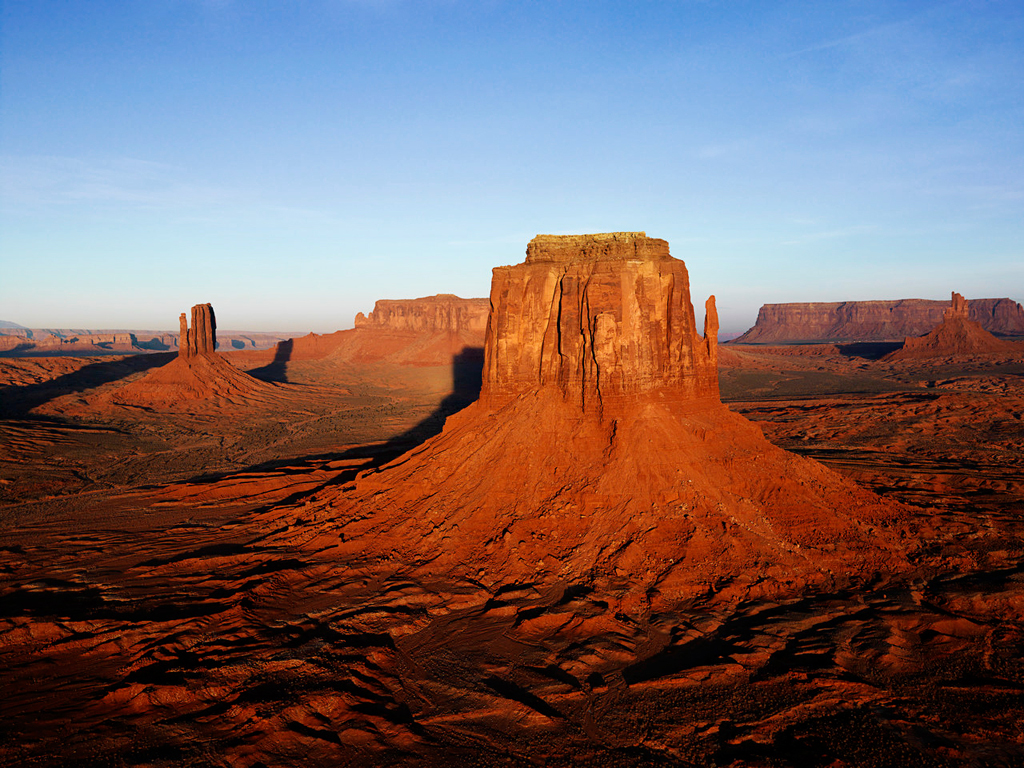 CHAPTER ELEVEN
NUMBER, GENDER, AND CASE
1
CONTRASTIVE GRAMMAR ... AHMED QADOURY ABED 2014
12/21/2014
WELCOME
2
CONTRASTIVE GRAMMAR... AHMED QADOURY ABED 2014
12/21/2014
Nouns are subject to three categories
Number
Gender
Case

The first two are inherent while the third is syntactic

Pronouns can also have person as the fourth category
3
CONTRASTIVE GRAMMAR ... AHMED QADOURY ABED 2014
12/21/2014
DEFINITIONS
NUMBER is a system which usually concerns count nouns and denotes whether the speaker is referring to one, two , three ,etc.
4
CONTRASTIVE GRAMMAR ... AHMED QADOURY ABED 2014
12/21/2014
GENDER
corresponds to sex in the outside world. In English, three genders are categorized: masculine, feminine, and neuter.
CASE
refers to the function of the noun in the sentence. This is determined by its position and its relations with the other elements of the sentence.
NUMBER
Number in English is either singular or plural.
Nouns are classified into two main groups : variable and invariable.
VARIABLES have noun contrast
INVARIABLES are either singular or plural.
7
CONTRASTIVE GRAMMAR ... AHMED QADOURY ABED 2014
12/21/2014
NUMBER:INVARIABLE S
SINGULAR  invariables are:
Abstract mass nouns : music, courage
Concrete mass nouns: gold, sugar, iron
Singular nouns ending in s: news,politics
Proper nouns: Ahmed ,Paris
Non-personal adjs heads: the gold,the evil
8
CONTRASTIVE GRAMMAR ... AHMED QADOURY ABED 2014
12/21/2014
NUMBERS:INVARIABLES
PLURAL invariables are:
Summation plurals: trousers, scissors
Other plurals ending in s : goods, contents
Certain proper nouns: the Netherlands, Highlands
Unmarked plural nouns: cattle,
Personal adjective heads: the rich, the poor
NUMBER: VARIABLE
REGULAR plural forms
IRREGULAR plural forms
10
CONTRASTIVE GRAMMAR ... AHMED QADOURY ABED 2014
12/21/2014
Regular Plural
Predictable
Formed by adding ‘-s’ to the singular form.
This ‘-s’ has three oral realizations:
/iz/ after –s, -z,-x, /s/, /Ѕ/, /З/ and /dЗ/
/z/ after vowels and voiced sounds other than those mentioned earlier
/s/ after voiceless sounds
Irregular plural
Not predictable.
Voicing +s . These are formed by changing a voiceless sound to a voiced sound, then ‘-s’ is added.
 Three types  of voicing are here: a)
1- /Ø/ ----- /th/ mouth---- mouths
2- /f/----/v/  knife----- knives
3- /s/ ----/z/  house ---houses
B) Mutation the medial vowel of the noun is changed: man --- men
C)Plural ending in (en): child---- children
D) Zero plural: sheep---sheep
E) foreign plural: criterion---criteria, curriculum---curricula
NUMBER IN ARABIC
THREE categories: SINGULAR, DUAL, AND PLURAL
There are nouns which are always plural ناس ، شعب
There are nouns which are singular شجاعة ، غبار
There are nouns which are only in dual but with idiomatic expression الابردان ،الاصغران، الكريمتان ، الرافدان
13
CONTRASTIVE GRAMMAR ... AHMED QADOURY ABED 2014
12/21/2014
NUMBER: VARIABLES
REGULAR :
 جمع المذكر السالم- معلم –معلمون –معلمين
جمع المؤنث السالم-معلمة -معلمات

IRREGULAR: جمع تكسيرwhich can be divided into:
Plurals of paucity(3-10) جمع قلة  -شجيرات
Plural of abundance (more than 10) جمع كثرة- أشجار

The dual number can be formed by ان  or ين as in قلم- قلمان - قلمين
14
CONTRASTIVE GRAMMAR ... AHMED QADOURY ABED 2014
12/21/2014
NUMBER:IRREGULAR PLURALS
IRREGULAR plurals are NOT PREDICTABLE, or are PARTIALLY PREDICTABLE in that they are derived from certain forms.
29 forms for deriving TRILATERAL forms divided into جمع قلة  or جمع كثرة (وجه- اوجه – وجوهaspects)
2 or 3 forms for QUADRILATERAL or more forms
15
CONTRASTIVE GRAMMAR ... AHMED QADOURY ABED 2014
12/21/2014
COMPARISON
English distinguishes between singular and than plural.
Arabic distinguishes  between singular, dual and plural
Arabic distinguishes between 3-10 (plural of paucity) and more than 10 (plural of abundance)
In English, there is number agreement between the subject and the verb.
In English, there is no number agreement between the head noun and the modifying adjective.
In Arabic, the number category is complicated:
ذهب الولد/ الولدان/ الاولاد
الاولاد ذهبوا/ الولدان ذهبا/ الولد ذهب
There is a number agreement between the head noun and the modifying adjective:الفتاة الجميلة
GENDER
Gender in language = sex in the outside world
Living things are with identifiable sex (male or female), whereas inanimates are sexless.
Languages are of different orientations towards this category : some are with distinctive genders whereas others don’t have such gender recognition.
17
CONTRASTIVE GRAMMAR ... AHMED QADOURY ABED 2014
12/21/2014
GENDER
English is of THREE  genders : masculine , feminine , or neuter. This correspondence to male, female , or neither (sex distinction is not relevant).
Arabic is of TWO genders : masculine or feminine. This is valid for animates and inanimates.
18
CONTRASTIVE GRAMMAR ... AHMED QADOURY ABED 2014
12/21/2014
The Basic Distinction
The division in both languages is sometimes performed morphologically by adding suffixes
 hero – heroine
معلم- معلمة
ENGLISH GENDER
Gender in English is realized by SUBSTITUTION, i.e, replacing a personal noun by a pronoun.
The man/woman came late. (he/she)
 This led many grammarians to deny that English nouns have gender.
No difficulty with suffixed –gender nouns. (princess)
Nouns can be divided into ANIMATE and INANIMATE. 
INANIMATES  can easily be replaced by IT or WHICH . Car- it -which
20
CONTRASTIVE GRAMMAR ... AHMED QADOURY ABED 2014
12/21/2014
ANIMATES AND GENDER
FIVE kinds of personal nouns can be recognized:
MASCULINE GENDER can be replaced by HE or WHO
FEMININE GENDER can be replaced by SHE or WHO
DUAL GENDER where both masculine and feminine can be referred to :teacher
COMMON GENDER where both personal (masculine he or feminine she) and non-personal (it) nouns be treated :baby ,child
COLLECTIVE GENDER where collective nouns can be recognized as personal or non-personal on the one hand ,and singular or plural on the other: government ,family,team.
21
CONTRASTIVE GRAMMAR ... AHMED QADOURY ABED 2014
12/21/2014
GENDER OF NON-PERSONAL NOUNS
NON-PERSONAL NOUNS  are of FOUR kinds:
MASCILINE HIGHER ANIMALS :dog
FEMININE HIGHER ANIMALS : cow
HIGHER ORGANISMS these are referring to ships, countries, and other inanimate things which can be involved EMOTIONALLY. Ships are replaced by SHE, cars and trains by HE or SHE depending on the speaker’s psychology. All can be replaced by IT or WHICH.
LOWER ANIMALS are replaced by IT or WHICH: fly ,snake
22
CONTRASTIVE GRAMMAR ... AHMED QADOURY ABED 2014
12/21/2014
GENDER IN ARABIC
The correspondence between gender and sex is almost complete. Therefore , gender in Arabic is GRAMMATICAL, not affected by psychological factors.
23
CONTRASTIVE GRAMMAR ... AHMED QADOURY ABED 2014
12/21/2014
For inanimate things FORMAL  BASIS (whether the noun has certain morphological markers) can be traced:

Masculine is the UNMARKED while feminine is MARKED.
Feminine Gender
Three markers for feminine : ة ، ى ، ا
معلمة ، ذكرى ، صحراء
(1)Personal nouns referring to males but with one of these three markers is called  مؤنث مجازي as in طلحة, which sometimes pluralized as feminine طلحات. عبيدة
(2) feminine nouns without these markers as in زينب. 
(3) some inanimates are treated as feminine as in ارض، كأس،بئر، 
(4) some inanimates are both masculine or feminine as in طريق

 SEMANTIC CONTENT HAS PRIORITY OVER FORM.
There is sometimes A CORRELATION BETWEEN GENDER AND NUMBER : نحلة  feminine – نحل masculine
Gender also involves ADJECTIVES WHICH AGREES WITH THE HEAD NOUN: الولد الذكي / البنت الذكية
Gender affects verb selection : جاء الولد/ 
جاءت البنت 
 which indicates a kind of AGREEMENT BETWEEN THE SUBJECT AND ITS VERB.
26
CONTRASTIVE GRAMMAR ... AHMED QADOURY ABED 2014
12/21/2014
An Example
ثم خرج في الحال النساء إلى خارج المدينة
 in this sentence a masculine verb is used for feminine subject because the subject is SEPARATED from its verb.
MODERN ARABIC
In modern Arabic irregular plurals of inanimates are treated as singular feminine for the sake of subject verb agreement:
ظهرت الجبال الرواسي
 هذه الجبال عالية وخطرة
 Occasionally , this is also true for جمع التكسير :
 قالت اليهود
28
CONTRASTIVE GRAMMAR ... AHMED QADOURY ABED 2014
12/21/2014
CASE IN ENGLISH
English has two cases:
i-Common case as in : 
The boy came in. subjective
I met the boy. objective
ii-Genitive Case as in:
This is the boy’s bag.
29
CONTRASTIVE GRAMMAR ... AHMED QADOURY ABED 2014
12/21/2014
MEANINGS OF GENITIVES
The basic meanings of the genitives in English are:
Possessive: Ali’s bag – Ali has a bag
Subjective: The prisoner’s escape – the prisoner escaped
Objective: the prisoner’s release – the authorities released the prisoner
Descriptive:  teacher’s college- a college for teachers
Origin: a lady’s story- the story originated by the lady
Measurement: five minutes’ walk- a walk which will take five minutes
30
CONTRASTIVE GRAMMAR ... AHMED QADOURY ABED 2014
12/21/2014
The relations expressed by the genitive constructions can also be expressed by ‘of constructions’, with no place for free variation between using these, especially when the possessor is an inanimate entity:
The legs of the chair --* chair’s legs
31
CONTRASTIVE GRAMMAR ... AHMED QADOURY ABED 2014
12/21/2014
CASE IN ARABIC
Arabic has THREE cases:
Subjective/nominative indicated by  الضمة
Objective / accusative indicated by  القتحة
 Genitive indicated by  الكسرة
In dual number:
 الالف  و النون  for nominative :  الكاتبان
 الياء وانون  for accusative and genitive:  الكاتبين
32
CONTRASTIVE GRAMMAR ... AHMED QADOURY ABED 2014
12/21/2014
In addition , in Arabic , we have indeclinable nouns or dipotets  الممنوعة من الصرف where no inflection is seen  ,as in :
 حدث موسى عيسى
These cases are essential in Arabic grammar because they normally identify grammatical functions:
 اكل الرجلُ السمكَ
اكل السمكَ الرجلُ
اكل الرجلَ السمكُ 
اكل السمكُ الرجلَ
33
CONTRASTIVE GRAMMAR ... AHMED QADOURY ABED 2014
12/21/2014
Thus, the determining factor in identifying the subject AGENT and the object GOAL in Arabic sentences is normally the case. In English it is always the position. Further examples are :
يأتي يومٌ لا يفيد فيه الندم. There will come a day when regret will be of no use.
 يأتي يوماً يقول انه على ما فعل نادم. One day he will come and say he is sorry for what he has done.
These two sentences has a difference between the subject يومٌ  and the adverb يوماٍ.
34
CONTRASTIVE GRAMMAR ... AHMED QADOURY ABED 2014
12/21/2014
SUBJECTIVE CASE
The subjective case is the case of:
i-the subject of active declarative sentence: جاء عليٌ
ii-the subject of a passive sentence:بيعت الدار
iii-the topic and comment  المبتدا والخبر :عليٌ  مدرسٌ
iv-the subject of كان وأخواتها;كان الرجلُ صادقاً
v-the object of إن وأخواتها:لعل هذا الرجلَ مهندسُ
v- the predicate of generic لا:  لا رجلَ خيرُ منك
35
CONTRASTIVE GRAMMAR ... AHMED QADOURY ABED 2014
12/21/2014
OBJECTIVE CASE
The objective case is the case of:
i-the object of active declarative sentence كتب المعلمُ قصيدةٍ
ii-the cognate object المفعول المطلق: قاتلوا قتالاً عنيفاً 
iii-certain adverbs of time and place:جاء الضيف مبكراً
iv-circumstantial adverbs الحال :جاء الأمير راكباً حصاناً اسود
v- construction of exception  أسلوب الاستثناء: جاء الطلابُ إلا زيداً
vi- vocative  النداء :  يا رجلا ً ساعدني
36
CONTRASTIVE GRAMMAR ... AHMED QADOURY ABED 2014
12/21/2014
vii- the object of association المفعول معه:  سرت والنهرَ
viii- the object of specification  التمييز: اشتعل رأسه شيباً
ix-the object of purpose المفعول لأجله:  قلت ذلك اكراماً لك
x- the predicate of كان وأخواتها : كان زيدٌ تلميذاً
xi- the subject of إن و أخواتها:  ان زيداً حكيمٌ
xii- the subject of the generic لا: لا ضيرَ في ذلك
xiii- the predicate of ما العاملة عمل ليس: ما زيدٌ حاضراً
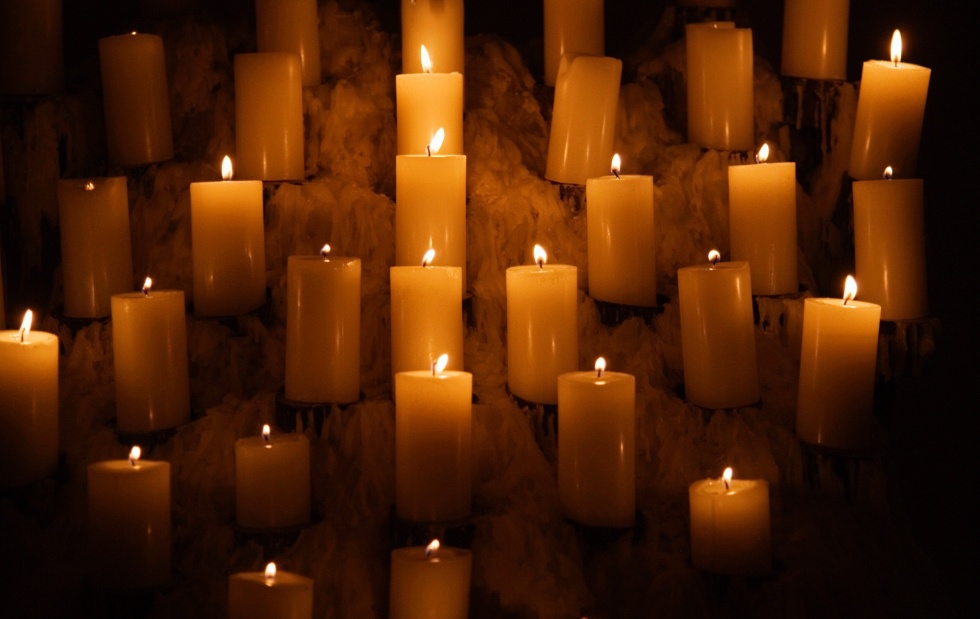 BE READY FOR CH 12

ADVERBS
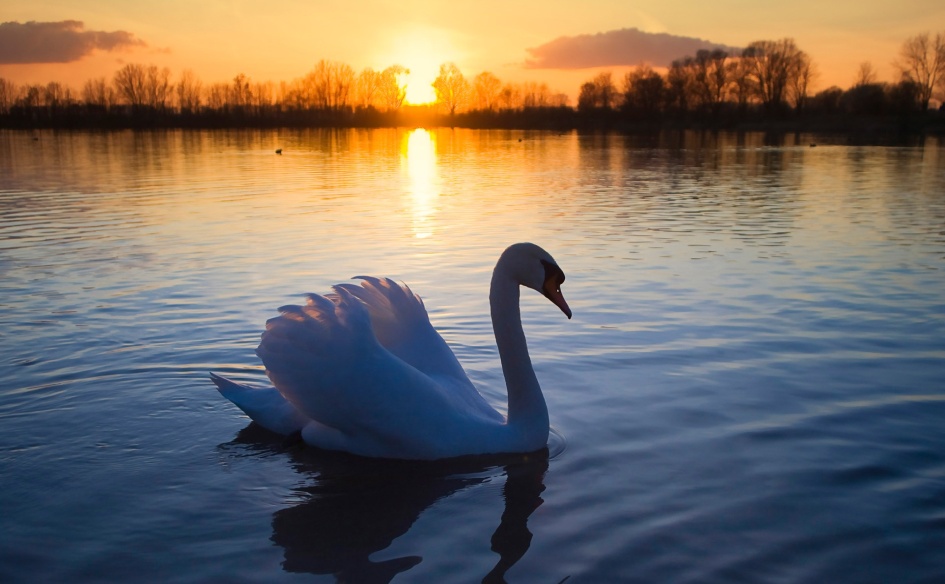 38
CONTRASTIVE GRAMMAR ... AHMED QADOURY ABED 2014
12/21/2014